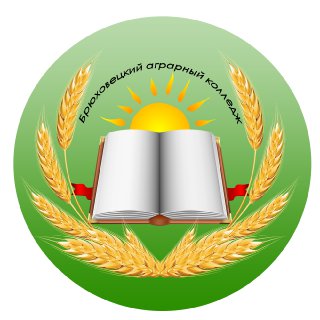 Результат  успеваемости и посещаемости учебных групп ГБПОУ КК  «Брюховецкий аграрный колледж» по специальности 09.02.05 Прикладная информатика  (по отраслям) по итогам первого семестра  2022-2023 учебного  года .По специальности 09.02.05 Прикладная информатика (по отраслям)  обучается  137 человек:  из них обучающихся на «5»- 27 человек, на «4-5»- 63 человека, на «4»- 20 человек, на «4-3»-  27 человек.